Learning to be Content
Scripture Reading: Philippians 4:8-14
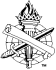 We All Need Contentment
Health conditions
Financial concerns
Family concerns
Grief and other emotional traumas
Faith is tested
HOW?
2
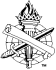 Define Contentment to have a Scriptural Understanding
3
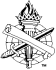 “Sufficient for One’s Self”Philippians 4:11
“Strong enough or possessing enough to need no aid or support”
Adequacy that is “independent of external circumstances”
4
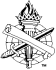 “Sufficient for One’s Self” Philippians 4:11
“To be sufficient, to be possessed or 	sufficient strength, to be strong, to be enough for a thing” (Vine)
With wages, Luke 3:14
With food and clothing, 1 Timothy 6:6-8
With possessions, Hebrews 13:5
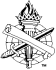 5
Learning Contentment
By valuing spiritual above physical
Balanced life of faith, Proverbs 30:7-9
Priority to assess our circumstances and keep them in a faith context, Luke 9:57-58
6
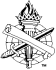 Contentment is…
Not Complacency, Ecclesiastes 4:4-6; 5:12
Not Resignation, Ecclesiastes 9:7-10
Not Surviving, it is Thriving in the Lord
Free of covetousness, envy, resentment…Ecclesiastes 6:7-9 (Hebrews 13:5)
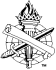 7
Is Discontentment Sin?
Since joy is the fruit of the Spirit, then being discontented is of the flesh, Gal. 5:22 (19-21)
It crowds out faith, Matthew 6:30-32 
It crowds out godliness and thankfulness, 1 Timothy 6:6; 1 Thessalonians 5:18
It fills us with our own ways, Proverbs 14:13-14
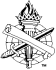 8
How Do I Learn to be Content?Philippians 4:11-13
Learn (11): “Increase in knowledge”
“to hear, to be informed”
“to learn by use and practice; to be in the habit of, accustomed to” (Hebrews 5:8)
Learn (12): to initiate into mysteries 	(“I have learned the secret”)
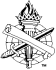 9
How Do I Learn to be Content?Philippians 4:11-13
Look to Jesus, Hebrews 12:1-2
Faith that is growing, Hebrews 13:5-6
Heavenly treasure, Matthew 6:19-21 (24)
Trust God – More than conquerors, Romans 8:35-37
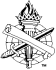 10
How Do I Learn to be Content?Philippians 4:11-13
Distinguish between wants and needs
God promises my needs when I have His priorities, Matthew 6:25-34
God does not promise to give me all my wants, 2 Corinthians 12:8-9
Prayers heard and answered, 1 John 5:14-15
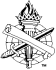 11
How Do I Learn to be Content?Philippians 4:11-13
Value what is truly important
Eternal things, Luke 10:38-42
Righteous things, Psalm 37:16-17
Just things, Proverbs 16:8
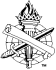 12
How Do I Learn to be Content?Philippians 4:11-13
My state is not my state of mind
Circumstances do not define who I am, or who I will be (1 Cor. 15:10)
Jesus, apostles, men and women of faith, Hebrews 11:32-39
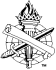 13
How Do I Learn to be Content?Philippians 4:11-13
Rely on strength of Christ, Philippians 4:13
Power to cope is from Christ, through faith, Ephesians 3:16-17
By knowing love of Christ, Ephesians 3:18-19
By relying on Christ through prayer and patience, Ephesians 3:20-21 (Phil. 2:12-13)
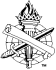 14
How Do I Learn to be Content?Philippians 4:11-13
Learn what is and is not my capacity and my responsibility
Job and his losses, Job 1:20-22
Jesus, Matthew 26:53 (39, 42)
Had the capability, but did not use it
Surrendered to the Father’s will
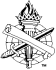 15
How Do I Learn to be Content?Philippians 4:11-13
Learn what is and is not my capacity and my responsibility
Paul used his ability to adjust his circumstances (Acts 23:11-35; 25:11)
Contentment does not mean doing nothing to improve our circumstances (1 Cor. 4:12)
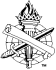 16
How Do I Learn to be Content?Philippians 4:11-13
Be thankful in every circumstance of life, and express it, 1 Thess. 5:18
By counting our many blessings, we develop attitudes of faith, sufficiency, reliance and relief, Ephesians 1:3
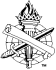 17
How Do I Learn to be Content?Philippians 4:11-13
Guard against destructive attitudes and actions, Galatians 5:24-26
Envy, greed, resentment, frustration, depression, anger, discouragement, theft, adultery… (Ephesians 1:3)
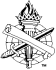 18
How Do I Learn to be Content?Philippians 4:11-13
Respect the Sovereignty of God
Do not charge God with wrong, Job 1:20-22
Humble myself before God, Job 42:1-6
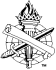 19
Make Contentment Your Habit
Learn contentment, Hebrews 5:8
Contented people are equipped and strengthened to serve others
Instead of looking inward, they look upward and outward, Philippians 4:13-14
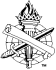 20